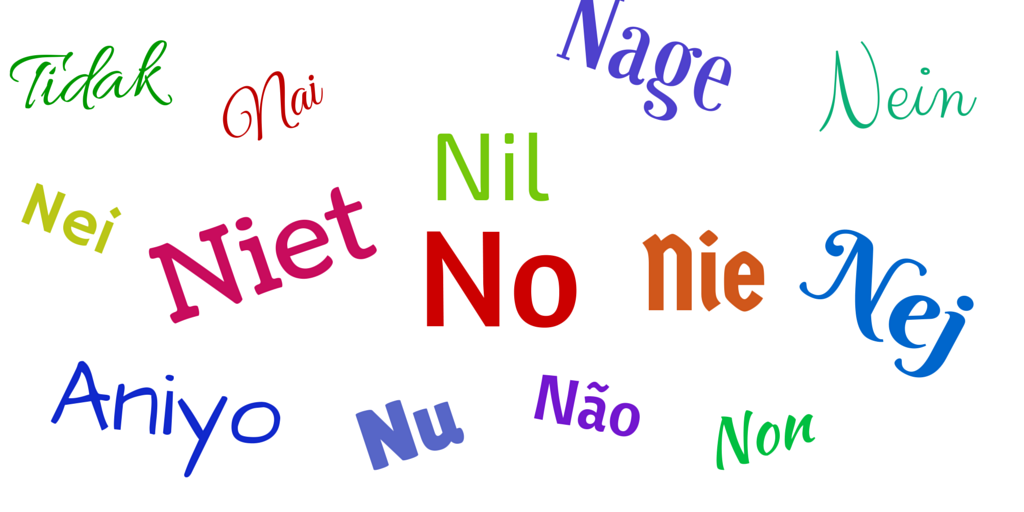 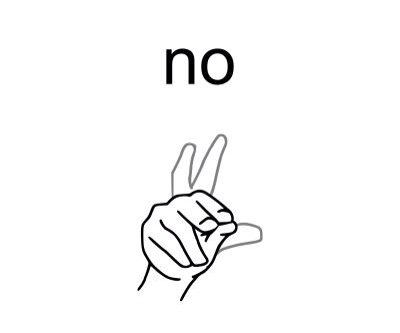 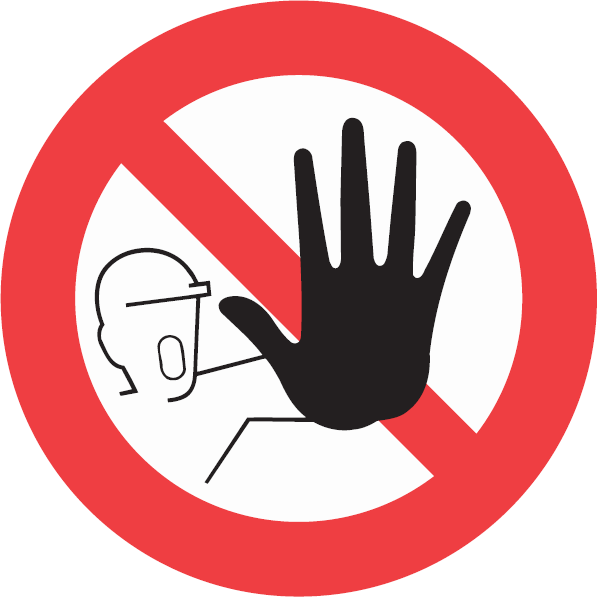 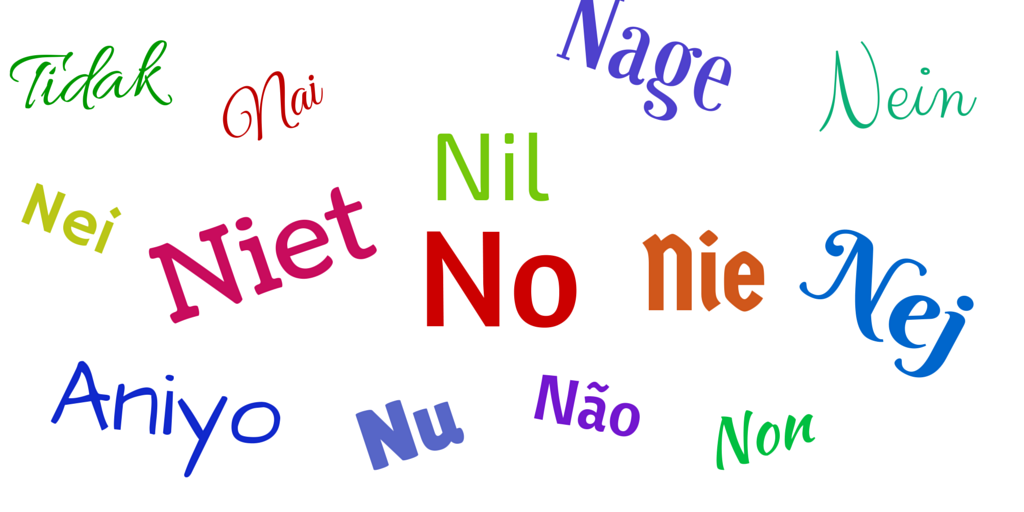 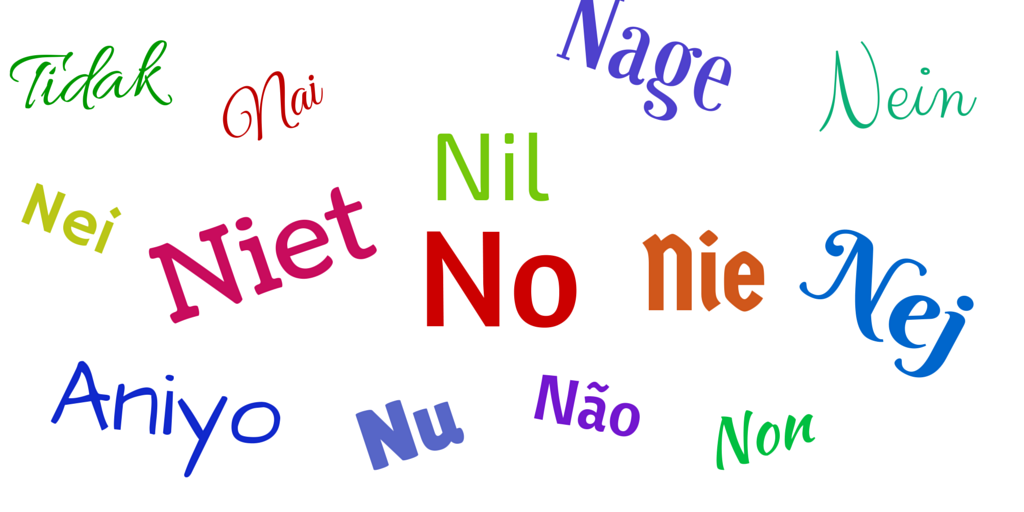 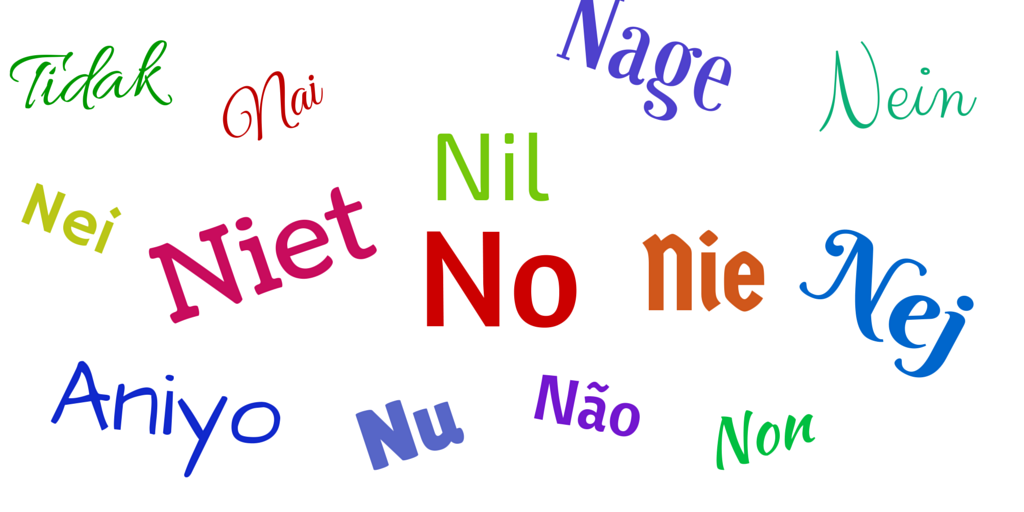 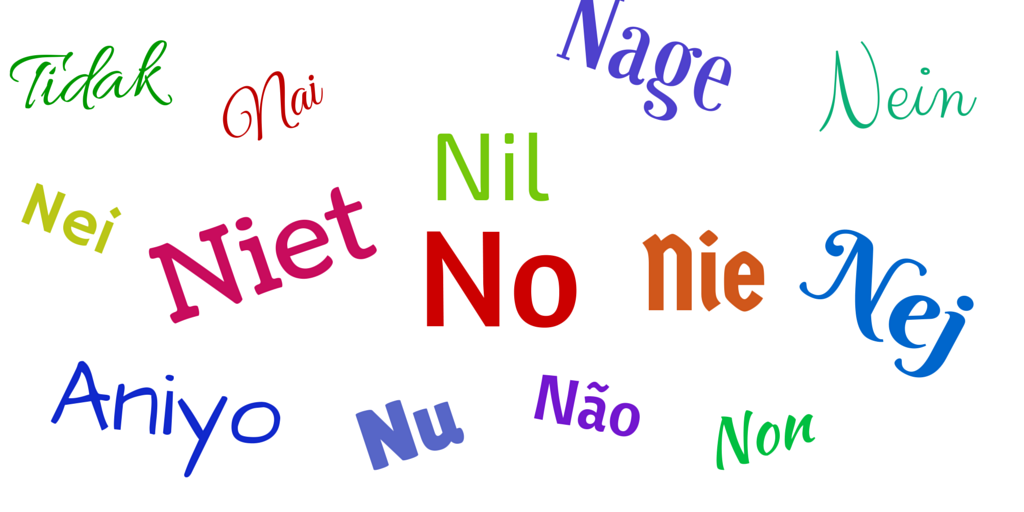 The Right to Say NO
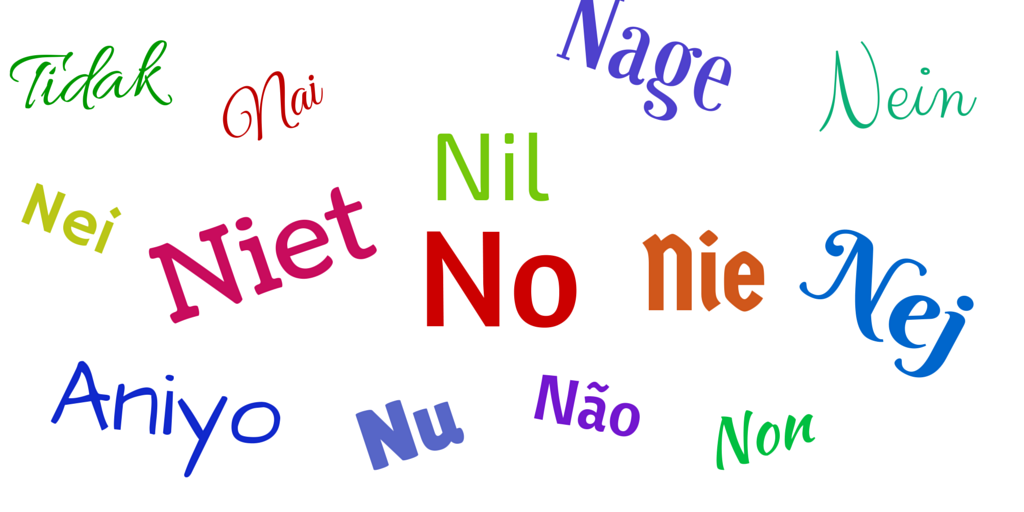 by Steven Powe
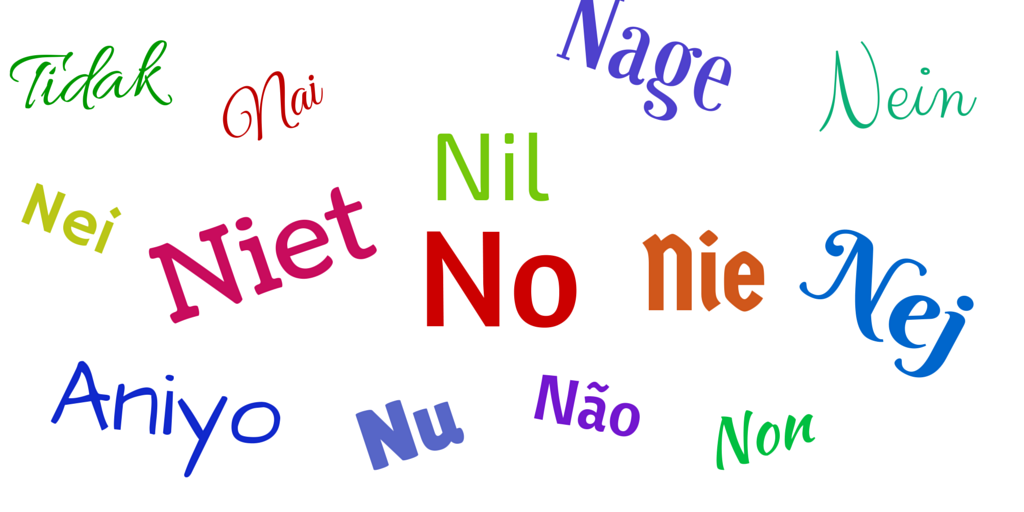 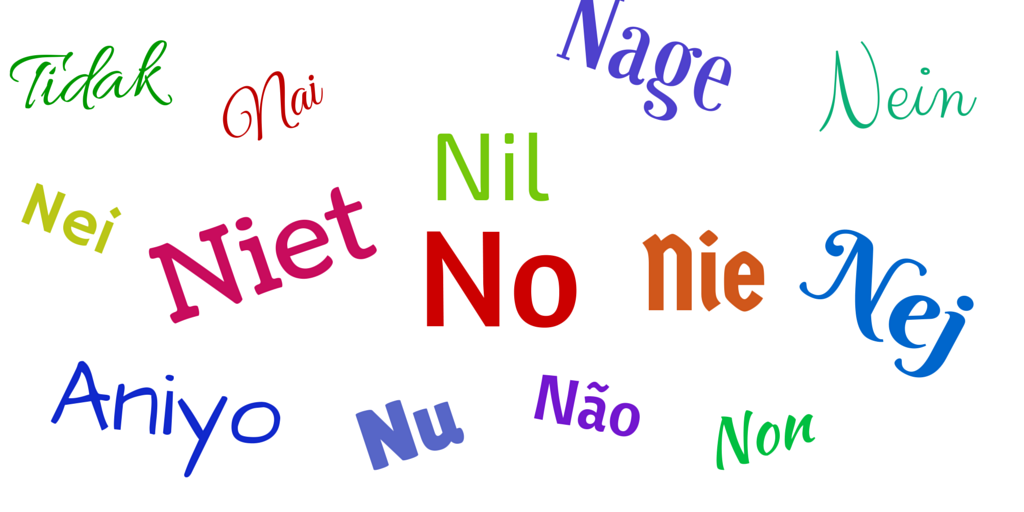 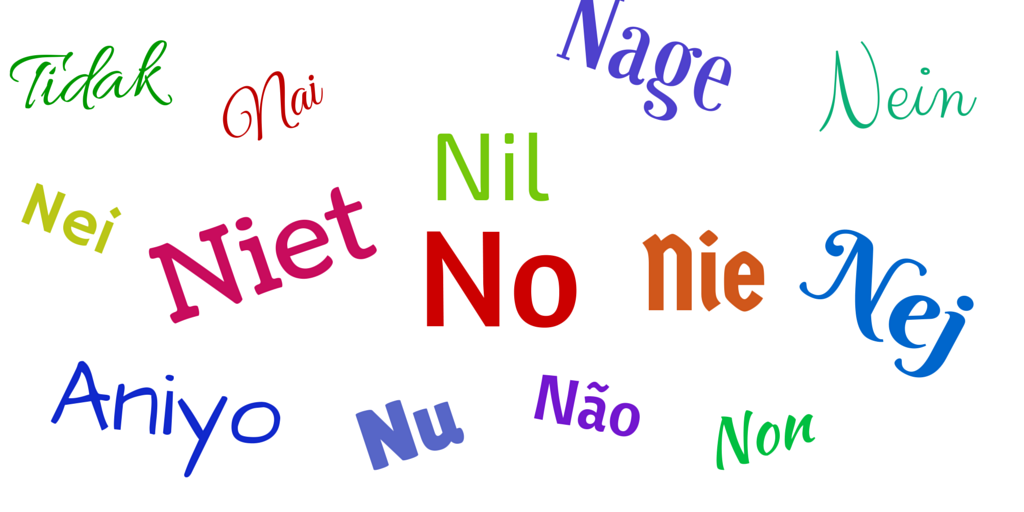 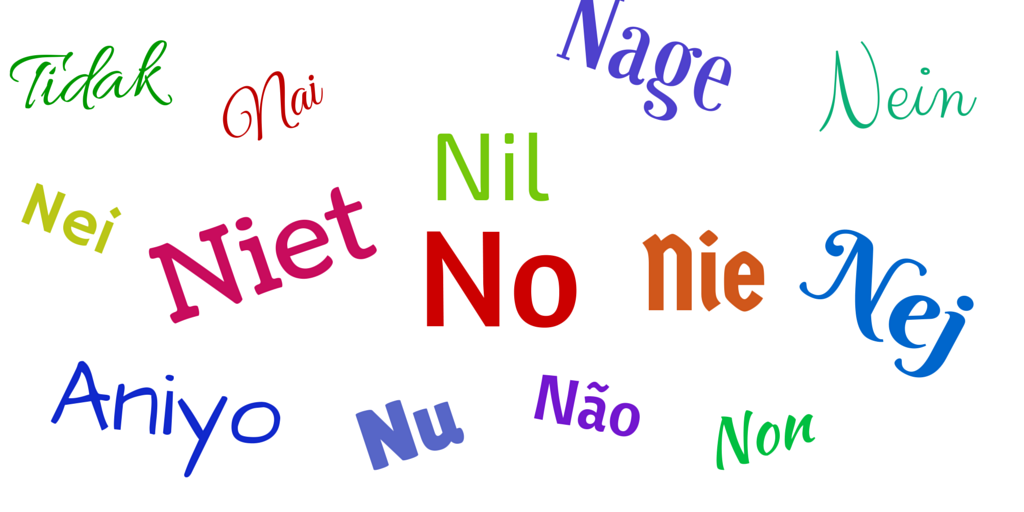 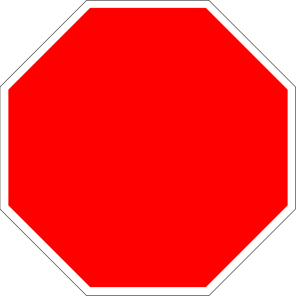 NO
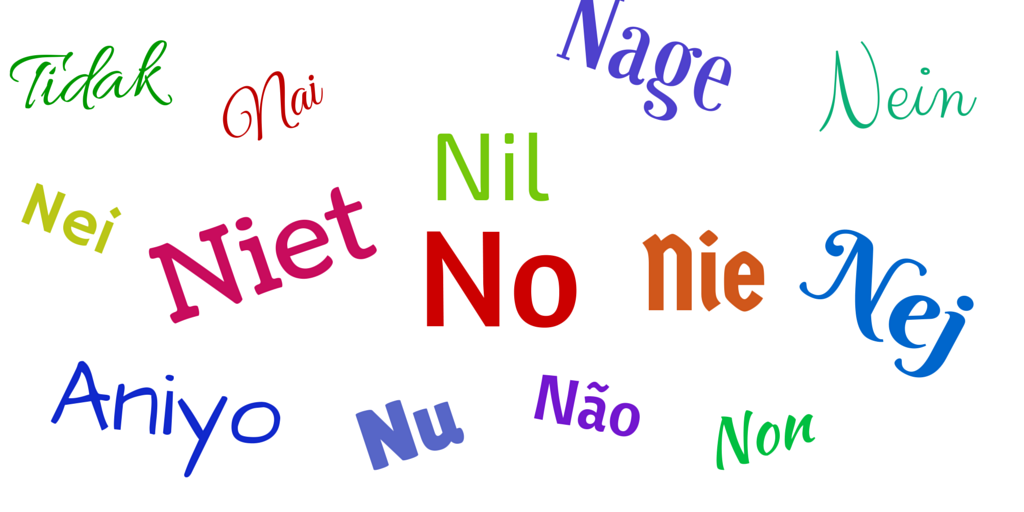 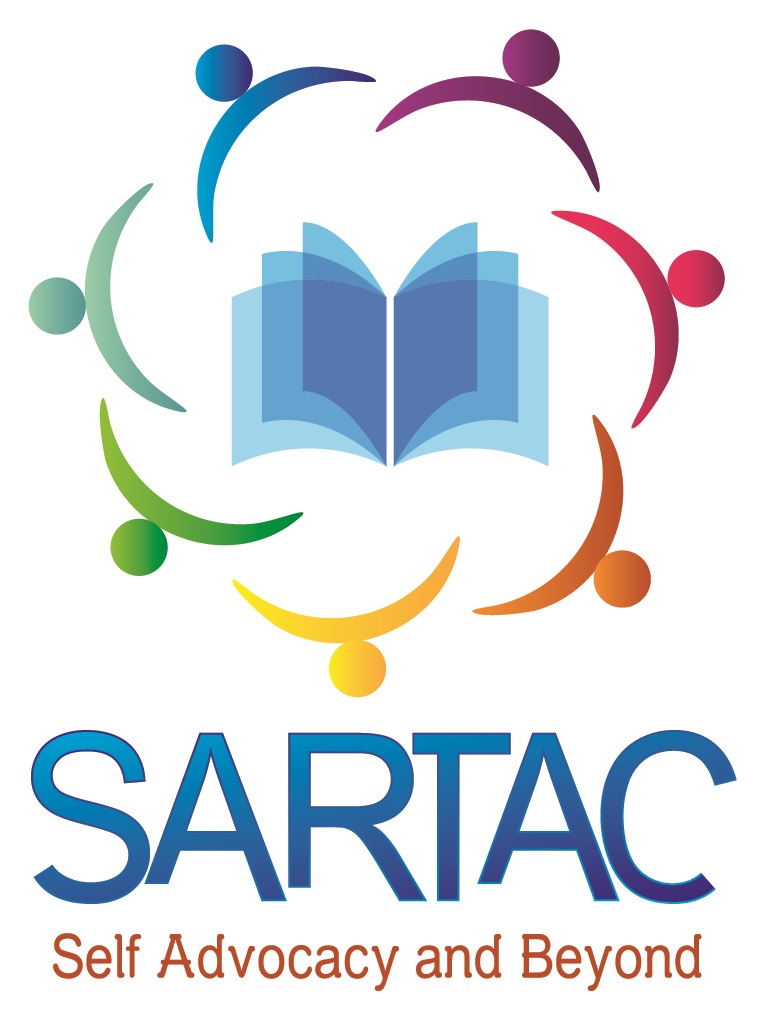 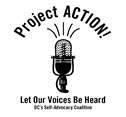 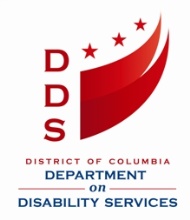 Toolkit for Serving on a Human Rights Committee by Steven Powe (May 2018)
The Human Right to Say NO
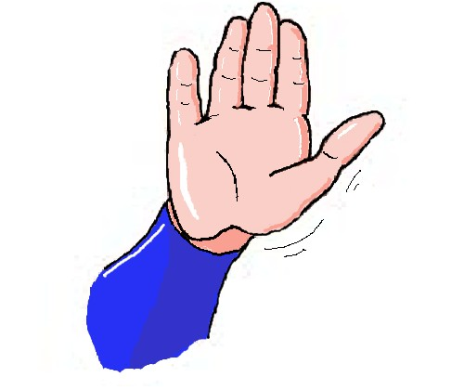 Everyone needs to learn to say NO
If you don’t know how to say NO or you don’t know that it’s OK to say NO, people can take advantage of you
Not everyone believes they have the right to say NO
Saying NO lets other people know what your boundaries are and what is not OK with you
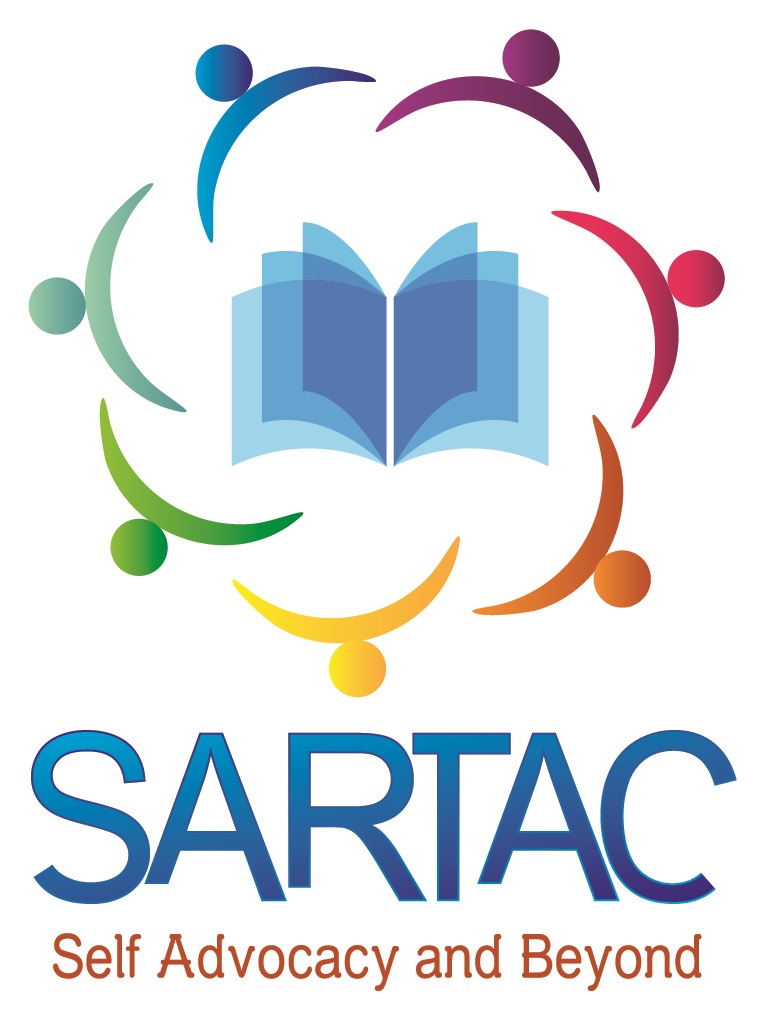 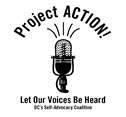 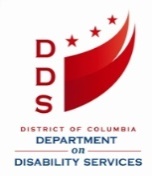 The Right to Say NO
A Resource from the Toolkit for Serving on a Human Rights Committee by Steven Powe (May 2018)
2
Questions about the Right to Say NO
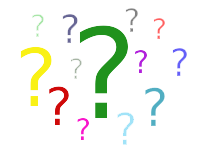 Have you ever said NO to anyone?
What are some examples of when you said NO?
Have you ever been afraid to speak up and say NO?
What were you afraid of?
Are there people in your life that you almost never say NO to?
Why wouldn’t you say NO to them?
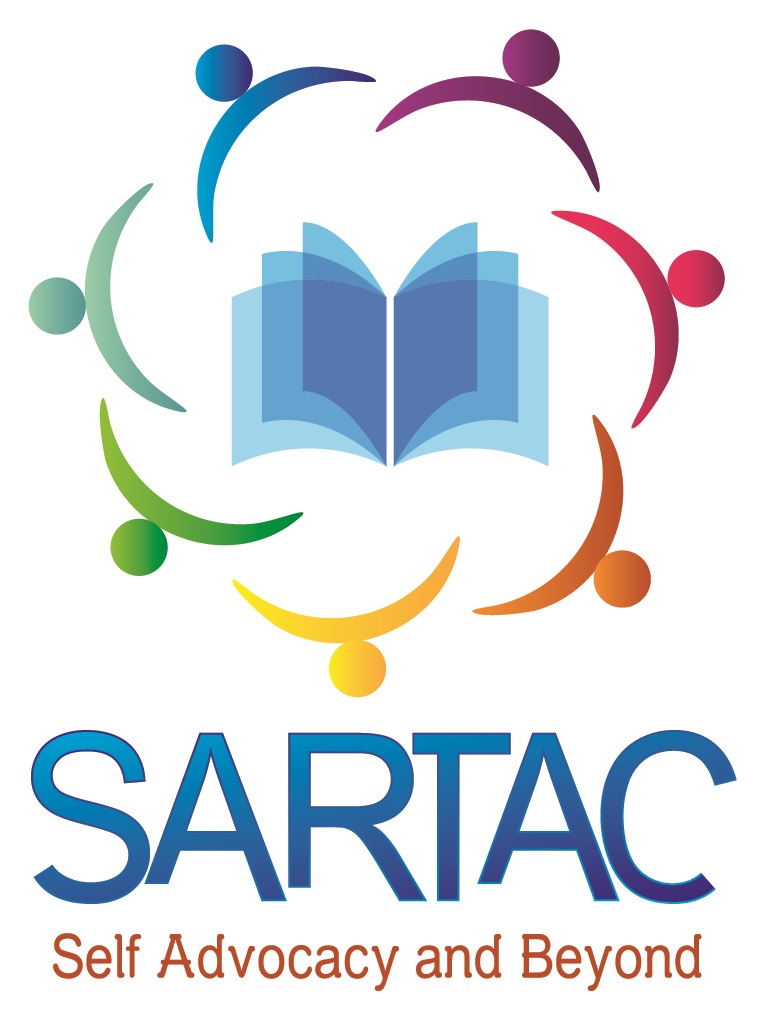 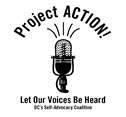 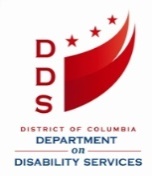 The Right to Say NO
A Resource from the Toolkit for Serving on a Human Rights Committee by Steven Powe (May 2018)
3
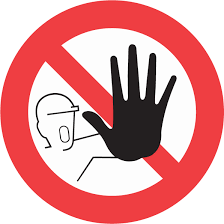 When You Should Say NO
If people want you to do something but do not explain it to you – SAY NO!
If people do things that make you uncomfortable – SAY NO!
If you feel unsafe – SAY NO!
If it goes against your values – SAY NO!
If it’s against the law – SAY NO!
If people are trying to restrict your rights – SAY NO!
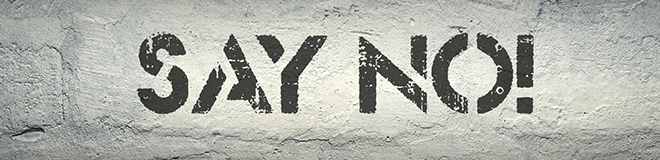 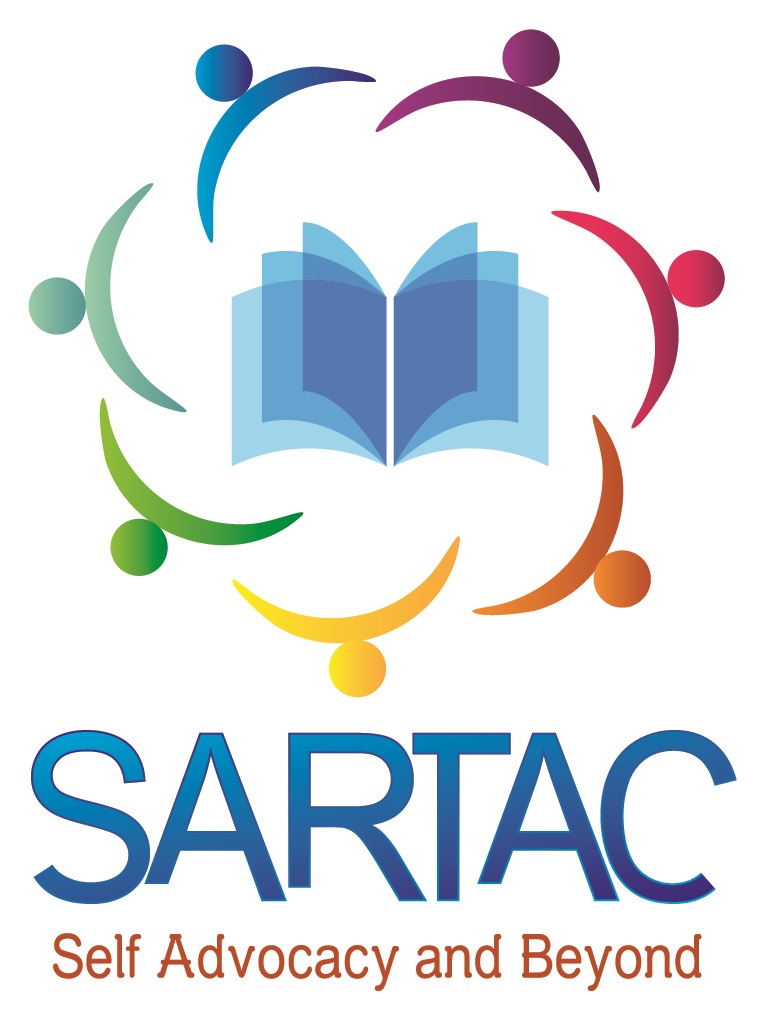 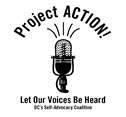 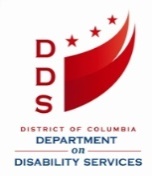 The Right to Say NO
A Resource from the Toolkit for Serving on a Human Rights Committee by Steven Powe (May 2018)
4
Scenario # 1 about Medication
What if your doctor wants to prescribe medication for you that you know will make you feel bad from your past experience? Can you say NO?
Why?
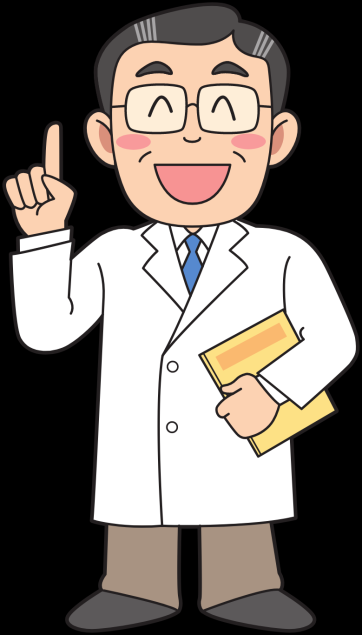 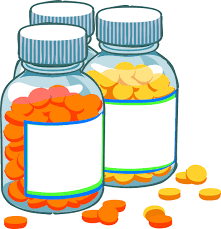 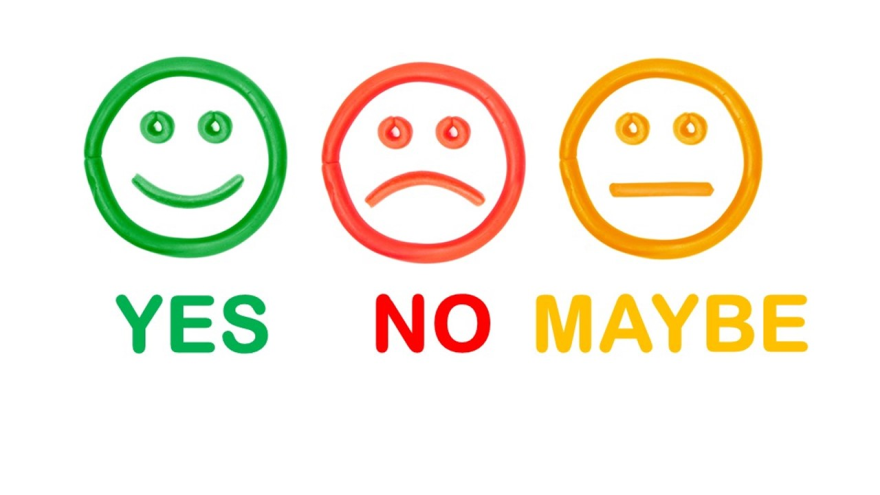 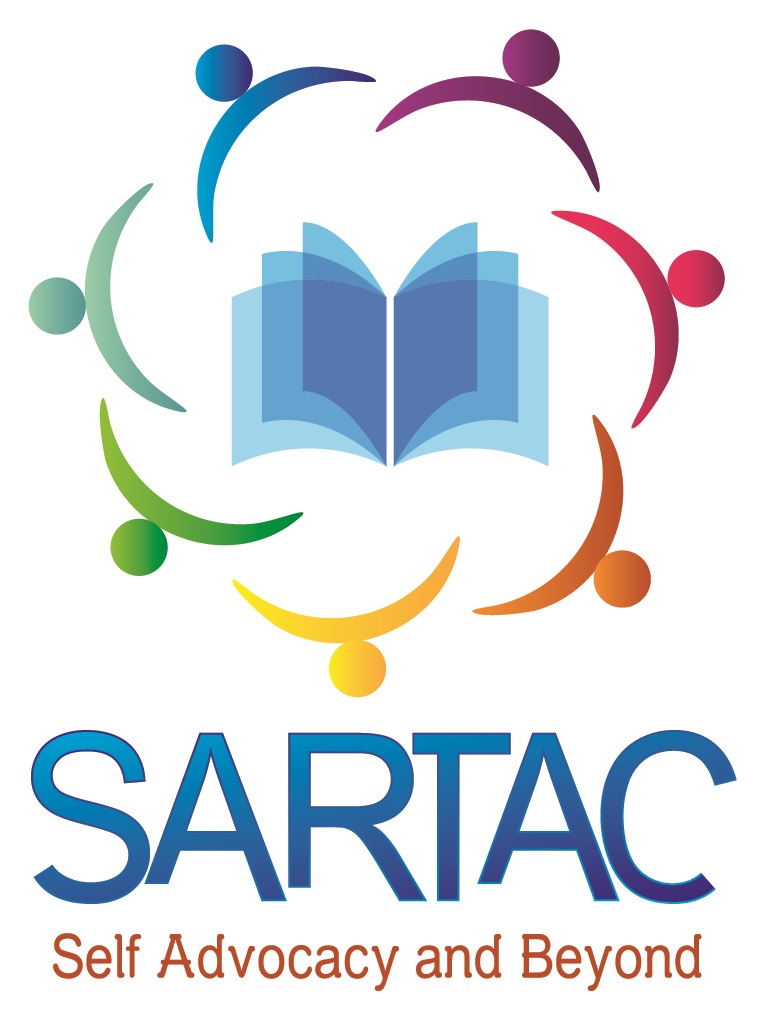 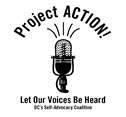 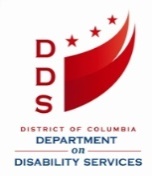 The Right to Say NO
A Resource from the Toolkit for Serving on a Human Rights Committee by Steven Powe (May 2018)
5
Scenario # 1 about Medication on a Human Rights Committee
What if a doctor wants to prescribe medication for someone and they have said NO, they won’t take it because it made them feel bad in the past? 
Has anyone explained the benefits and risks to the person or their family?
Can anyone make that person take the medication anyway?
What should the Human Rights Committee do?
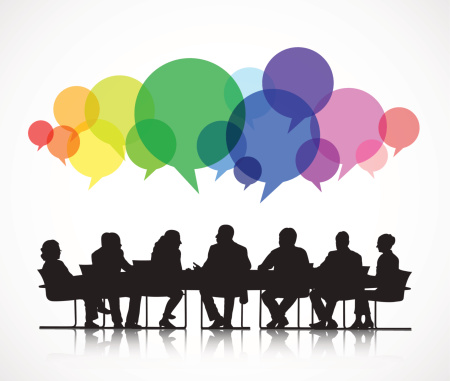 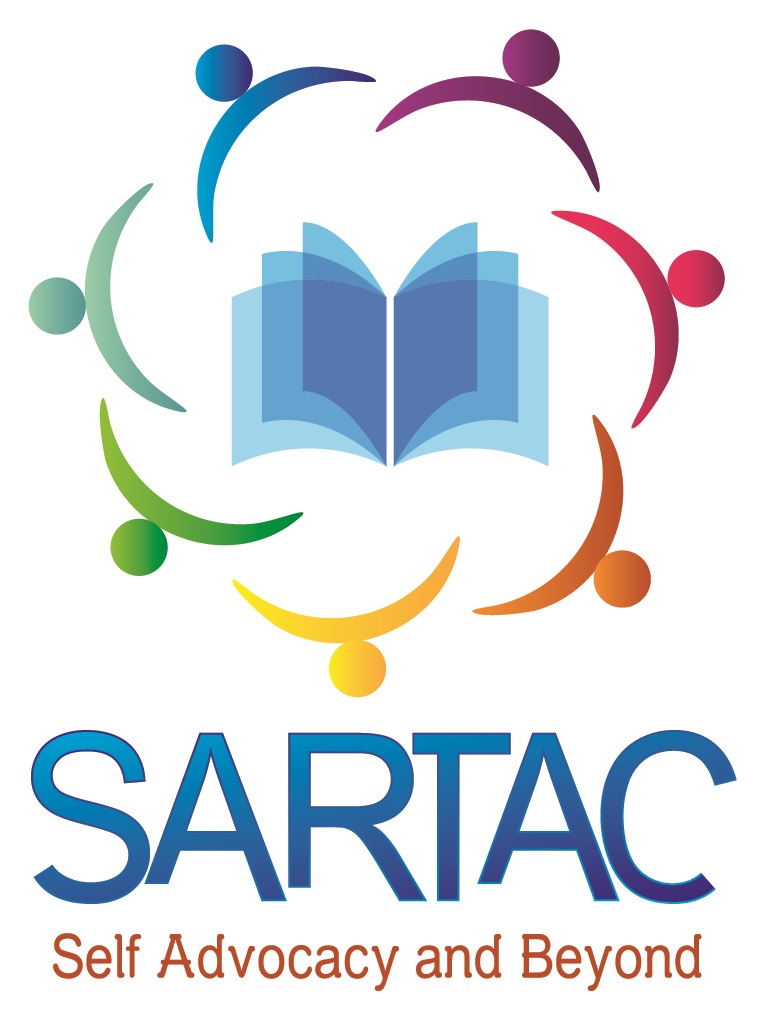 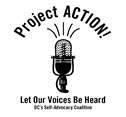 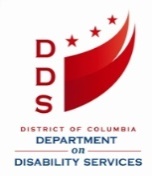 The Right to Say NO
A Resource from the Toolkit for Serving on a Human Rights Committee by Steven Powe (May 2018)
6
Scenario #2 about Medication
What if a person seems to be “over-medicated,” so that they seem “out of it,” sleepy, drugged, and so on? Should the person be allowed to say NO to taking a medication that does that to them? 
Why?
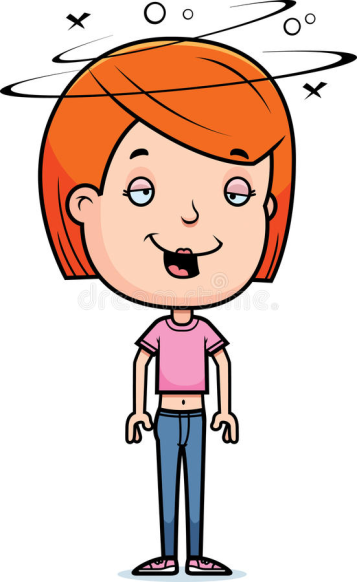 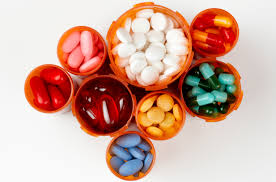 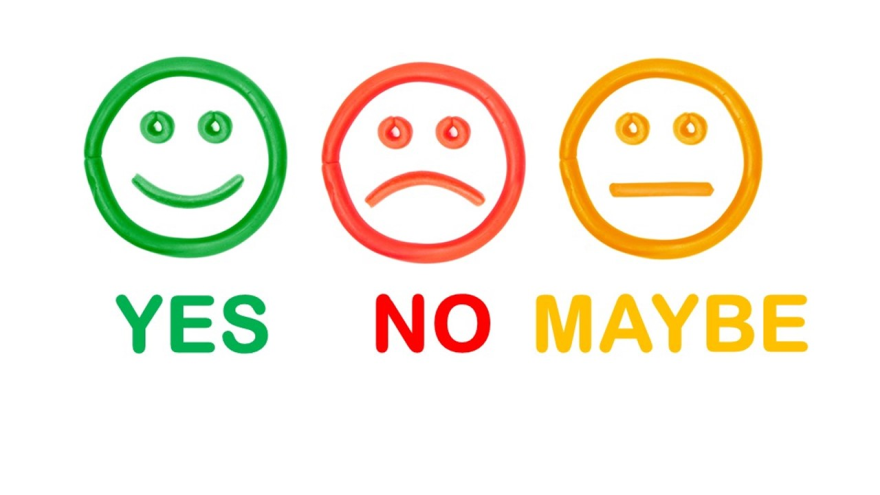 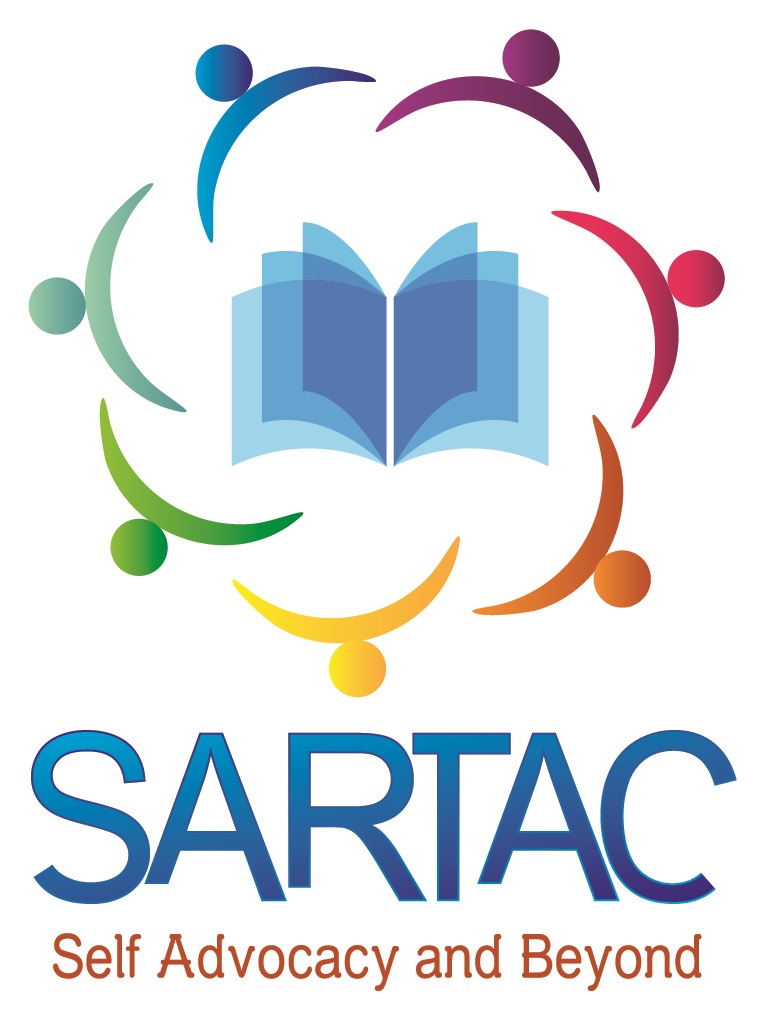 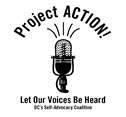 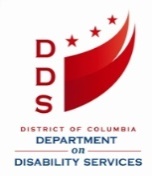 The Right to Say NO
A Resource from the Toolkit for Serving on a Human Rights Committee by Steven Powe (May 2018)
7
Scenario #2 about Medication on a Human Rights Committee
What if a person seems to be “over-medicated,” so that they seem “out of it,” sleepy, drugged, and so on? Should the person be allowed to say NO to taking a medication that does that to them? 
Can the anyone make that persontake the medication anyway?
What should the Human Rights Committee do?
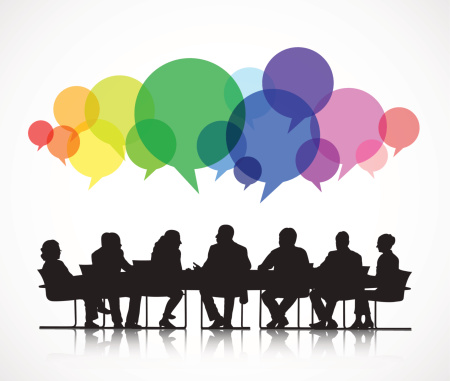 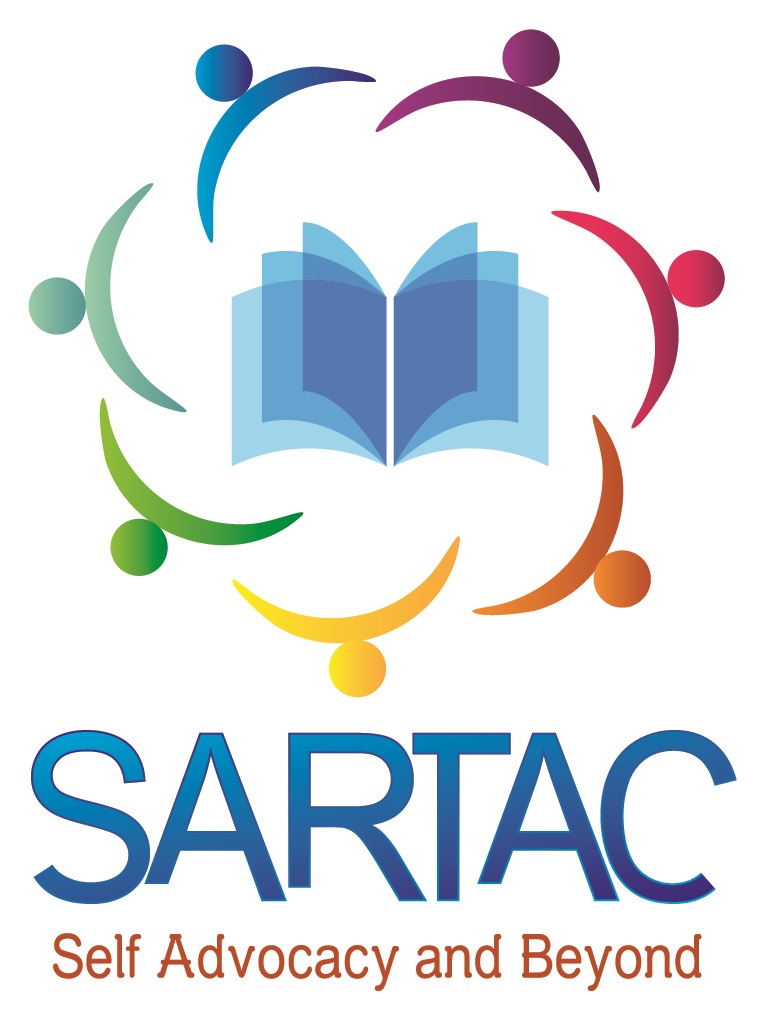 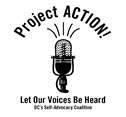 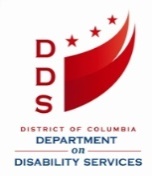 The Right to Say NO
A Resource from the Toolkit for Serving on a Human Rights Committee by Steven Powe (May 2018)
8
Scenario #1 about Privacy
Jane is living with a roommate with staff support. The staff come in to check on Jane when she is in the shower but she doesn’t need support. 
Can Jane say NO, you can’t come in?
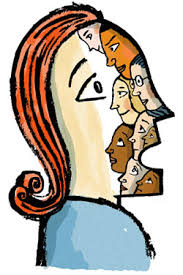 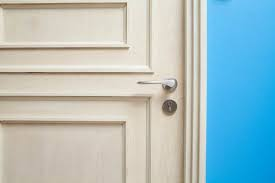 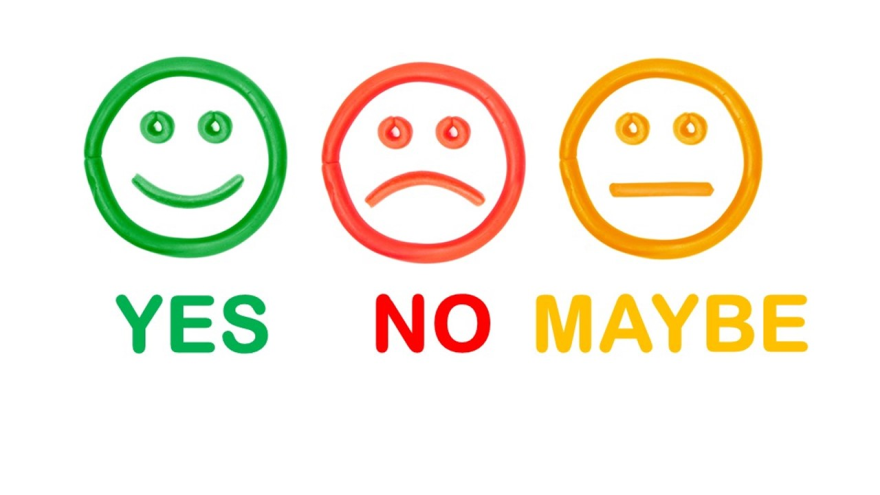 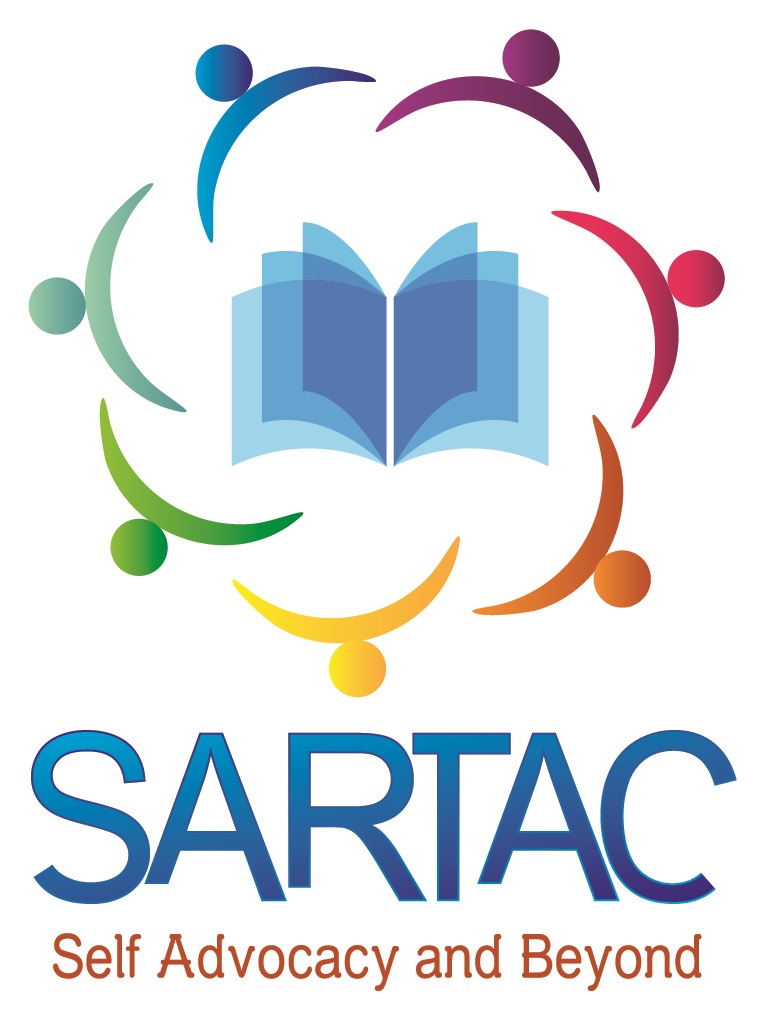 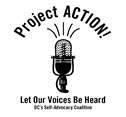 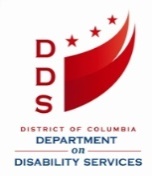 The Right to Say NO
A Resource from the Toolkit for Serving on a Human Rights Committee by Steven Powe (May 2018)
9
Scenario #1 for a Human Rights Committee about Privacy
Jane complains to the Human Rights Committee about staff coming in to check on her when she is in the shower, since she does need support. 
Should Jane be allowed to say NO to her staff’s coming into the bathroom when she is showering?
What should the Human Rights Committee do?
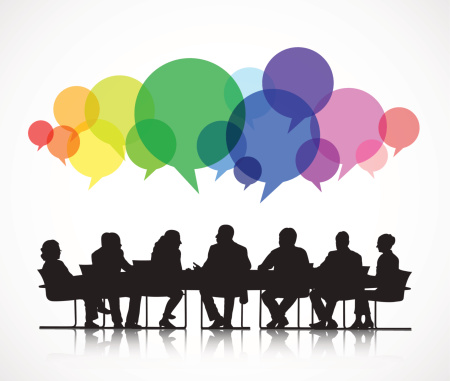 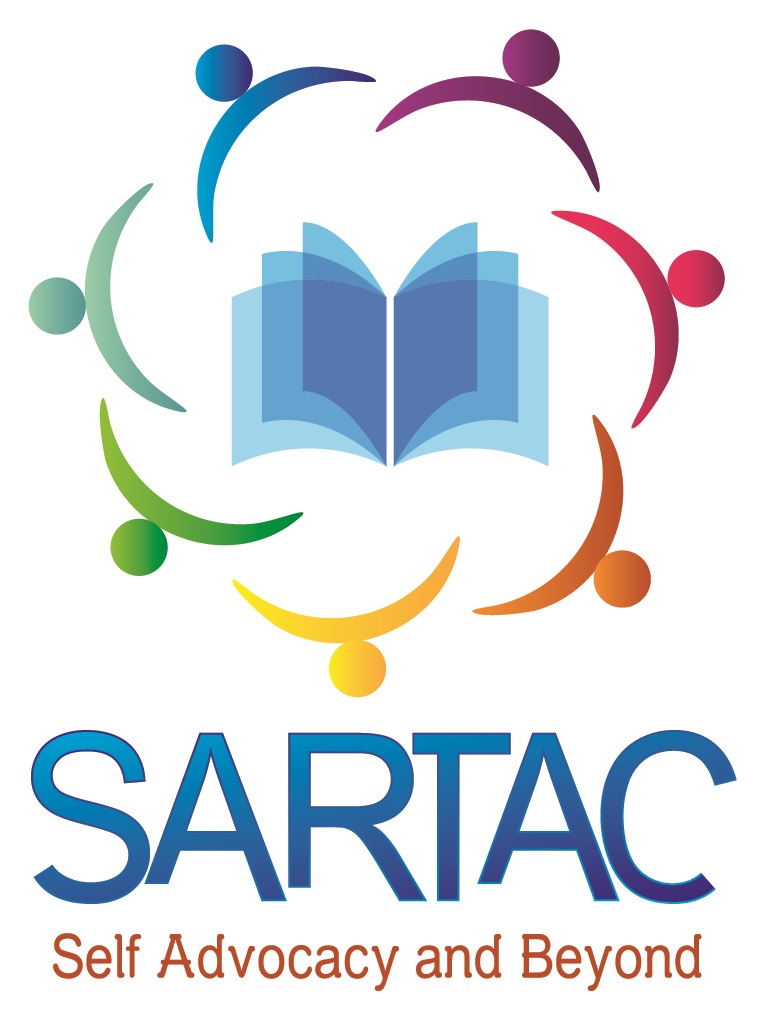 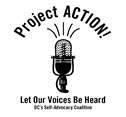 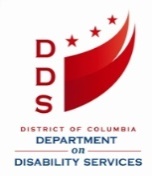 The Right to Say NO
A Resource from the Toolkit for Serving on a Human Rights Committee by Steven Powe (May 2018)
10
Something else to think about
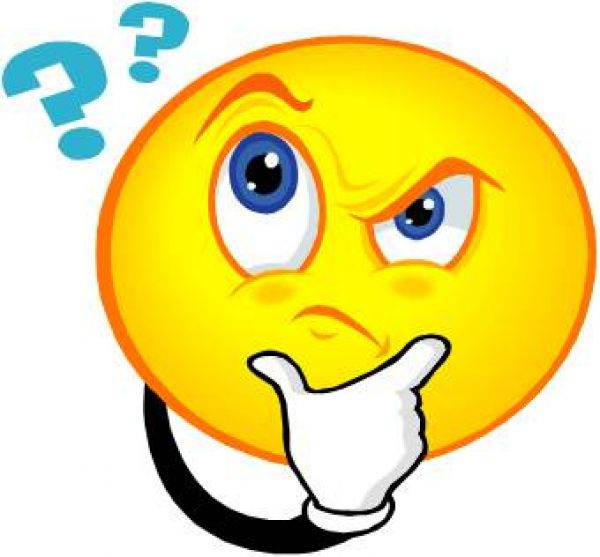 What if a person has a one-on-onestaff because of a previous incident that happened 2 years ago?
This person wants their privacy back and has told their staff ‘NO,’ but the staff are only doing their job.
What can the HRC do to ensure that this is the least restrictive solutions to this situation?
What are ways this person can get their privacy rights restored?
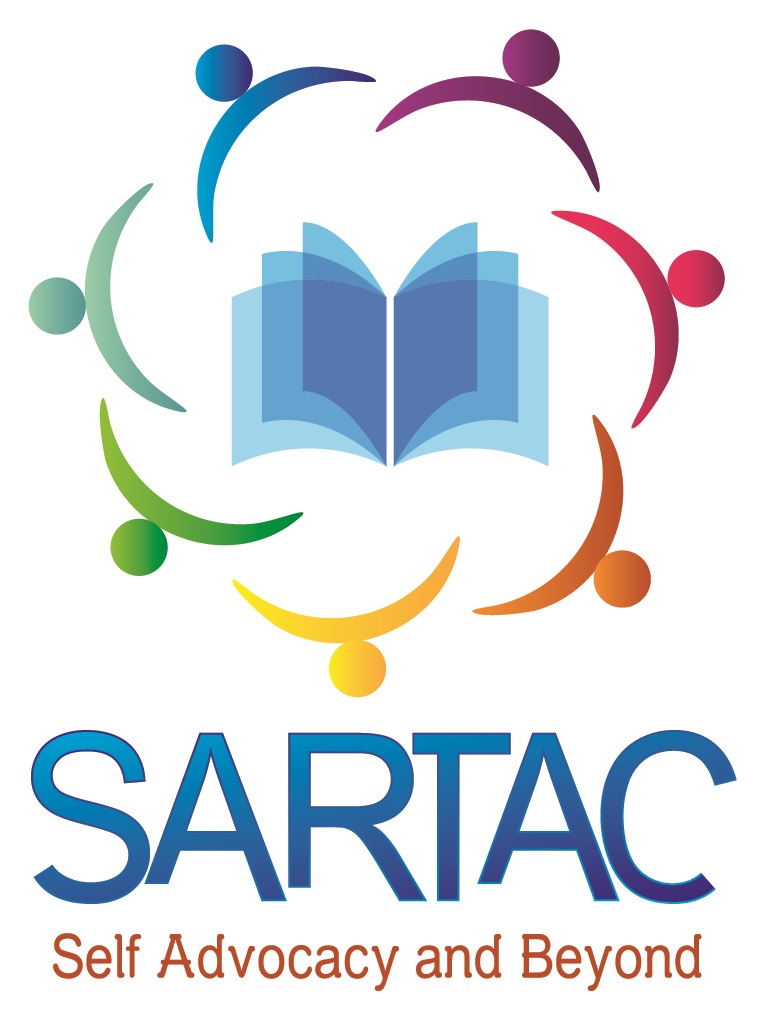 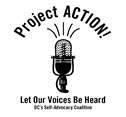 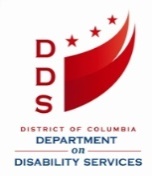 The Right to Say NO
A Resource from the Toolkit for Serving on a Human Rights Committee by Steven Powe (May 2018)
11
Scenario #2 about Privacy
Jim and Elvis are sharing an apartment and get staff support. People from their agency stop by to visit anytime, whether or not Jim and Elvis are home. They don’t get to decide who comes to their house or when that happens. This could be staff, service coordinators, quality monitors, family members, and so on. Staff have keys. 
Can the person say “NO, you cannot come to my house or go in my room without my permission?”
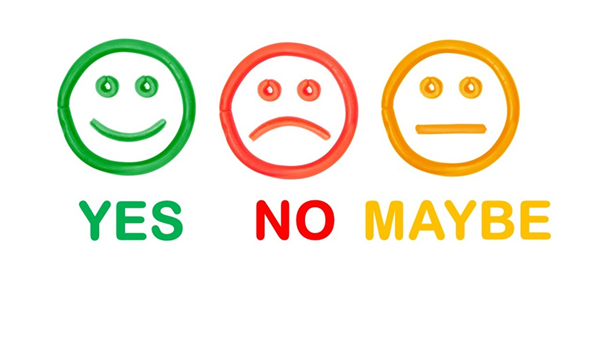 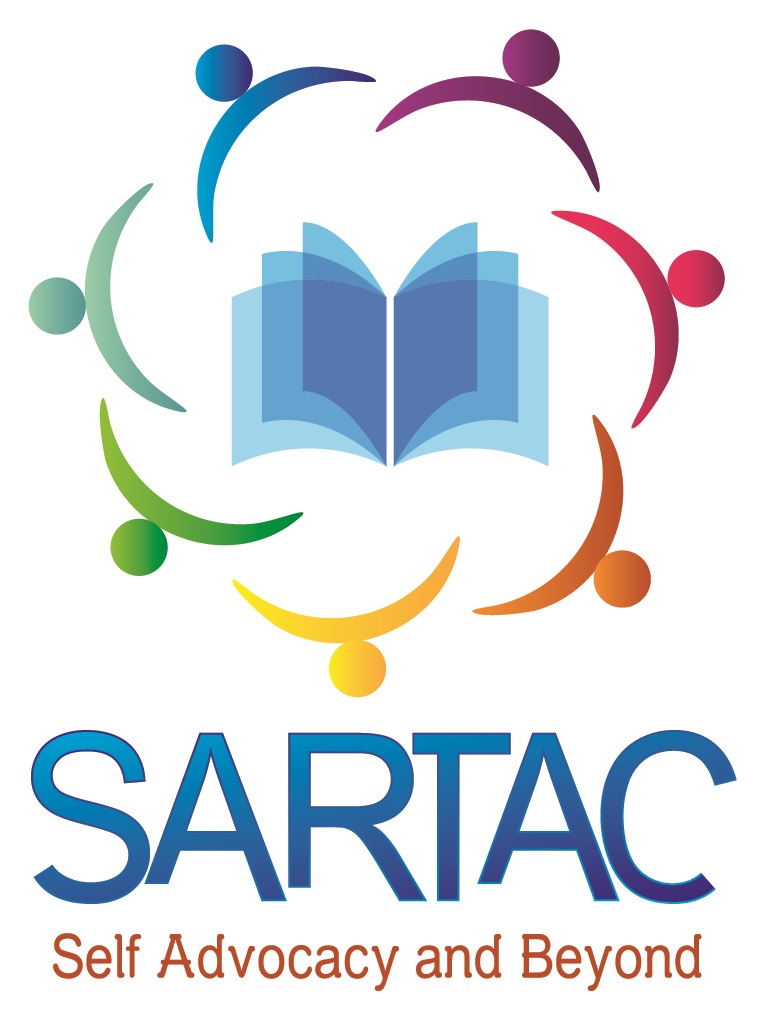 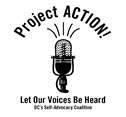 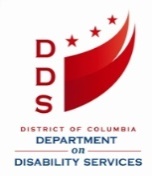 The Right to Say NO
A Resource from the Toolkit for Serving on a Human Rights Committee by Steven Powe (May 2018)
12
Scenario #2 for a Human Rights Committee about Privacy
Jim and Elvis have filed a complaint. They do not want people in their home when they are not there and without their permission.
What should the Human Rights Committee do?
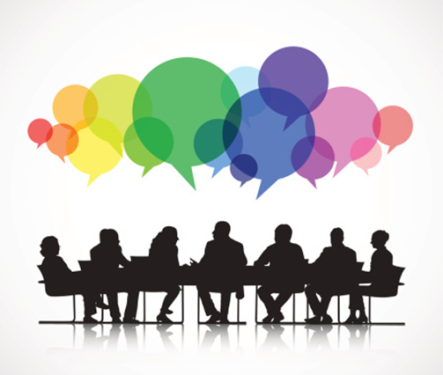 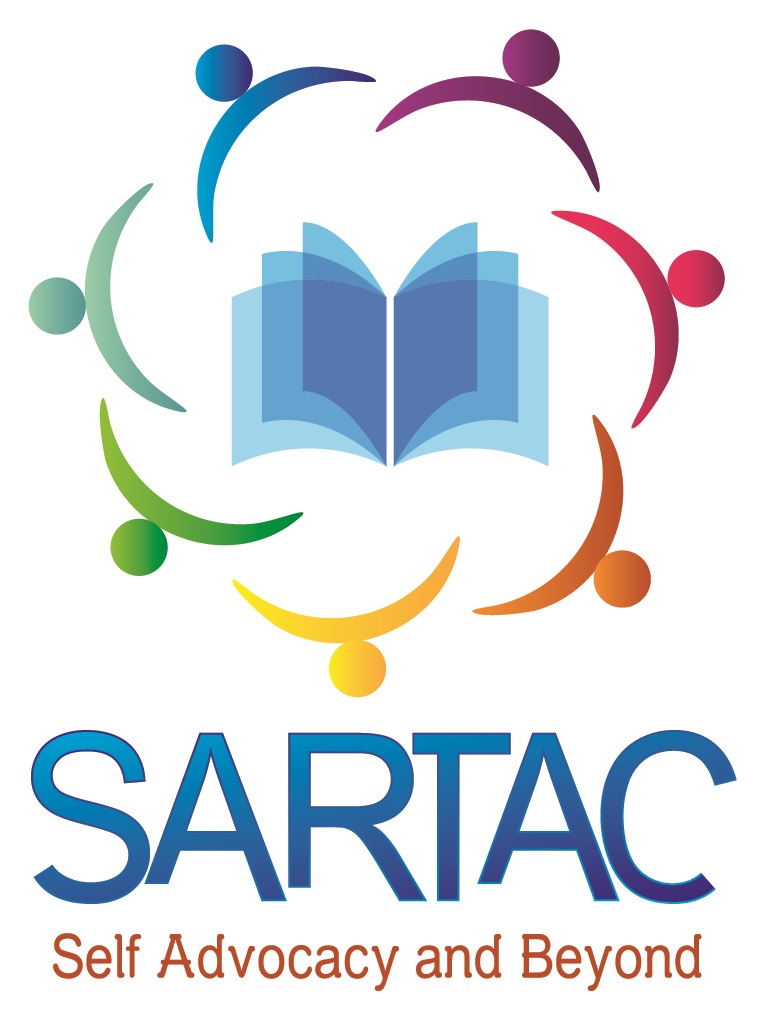 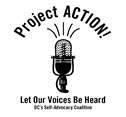 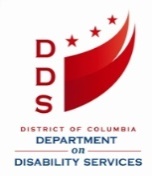 The Right to Say NO
A Resource from the Toolkit for Serving on a Human Rights Committee by Steven Powe (May 2018)
13
Scenario #1 about a Behavior Plan
What if someone comforts themselves by rocking back and forth energetically? Staff have created a behavior plan to limit that behavior. The person needs to agree to the behavior plan. Is it OK for them to say NO? 
Why?
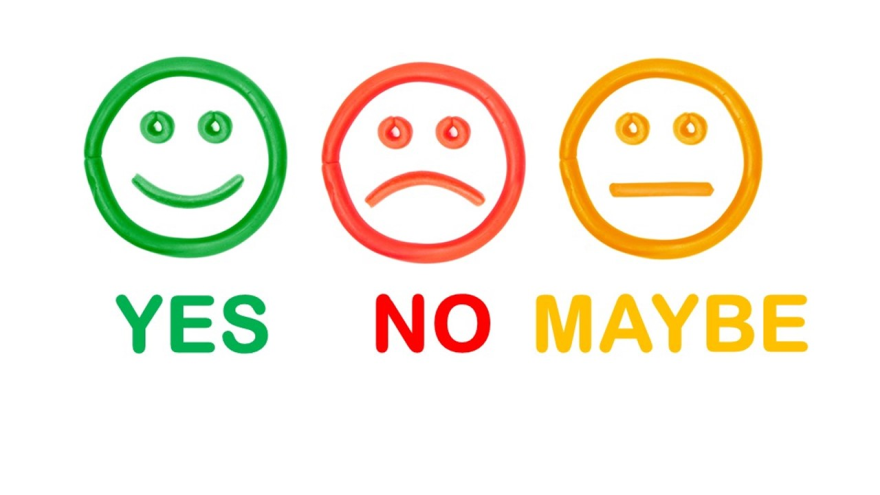 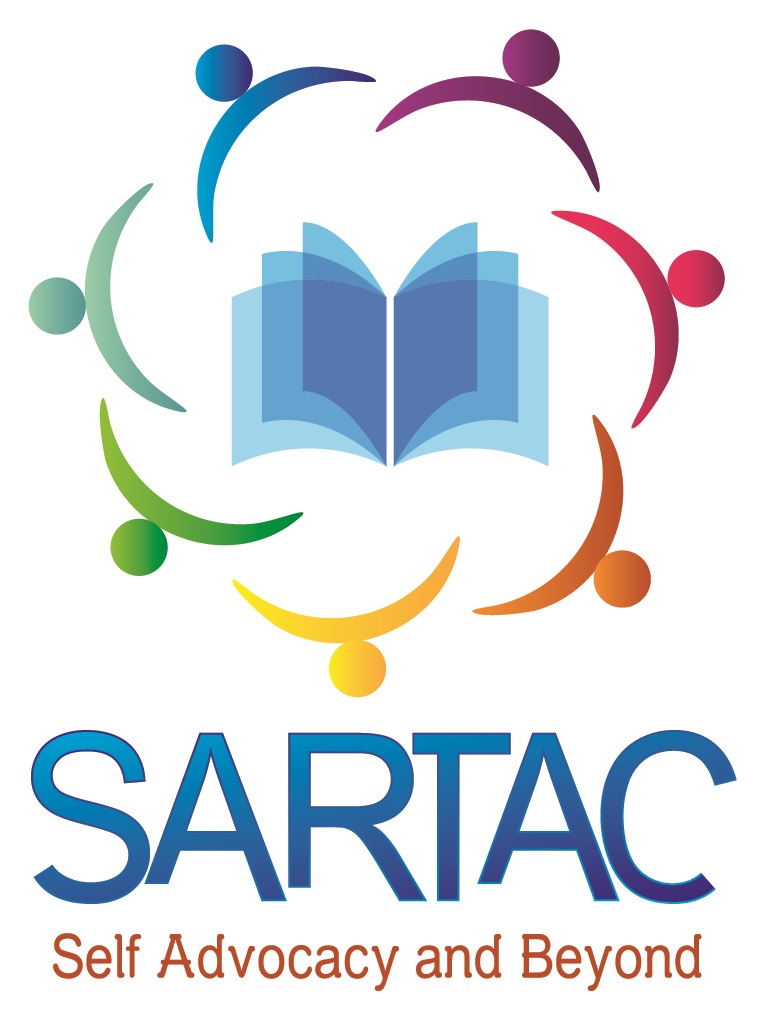 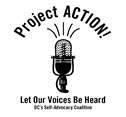 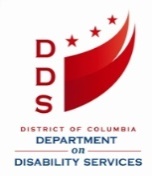 The Right to Say NO
A Resource from the Toolkit for Serving on a Human Rights Committee by Steven Powe (May 2018)
14
Scenario #1 for a Human Rights Committee about a Behavior Plan
What if someone comforts themselves by rocking back and forth energetically? Staff have created a behavior plan to limit that behavior. The person does not want to limit this behavior because it is comforting. 
What should the HumanRights Committee do?
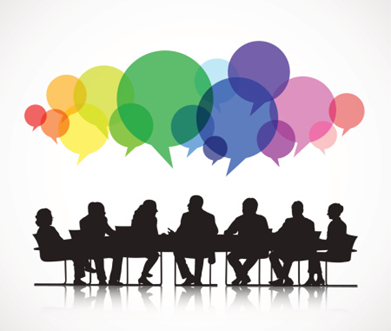 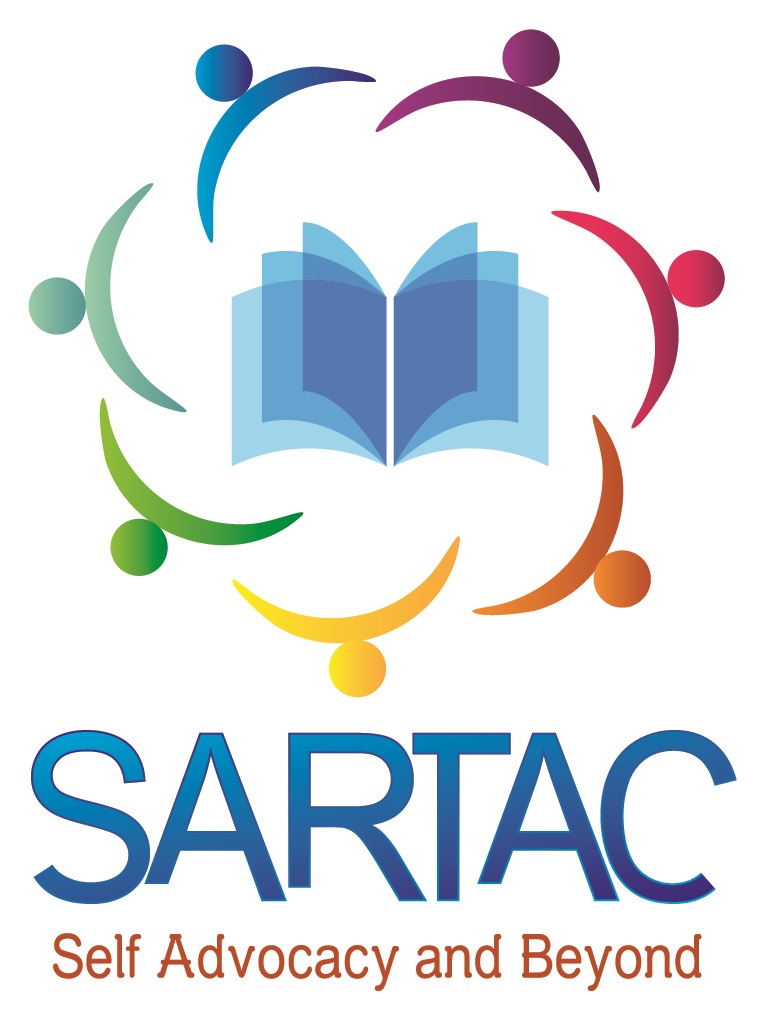 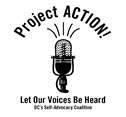 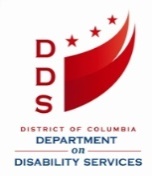 The Right to Say NO
A Resource from the Toolkit for Serving on a Human Rights Committee by Steven Powe (May 2018)
15
Scenario #2 about a Behavior Plan
What if someone takes small things from roommates, stores and their coworkers? 
Staff have created a behavior plan that limits his contact with roommates and coworkers, and staff does regular searches of his room and his pockets. 
The person needs to agree to the behavior plan. Is it OK for them to say NO? 
Why?
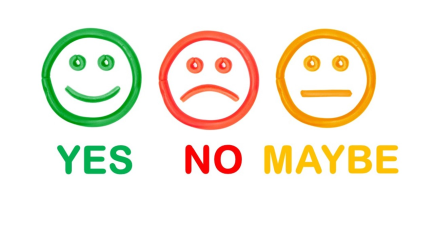 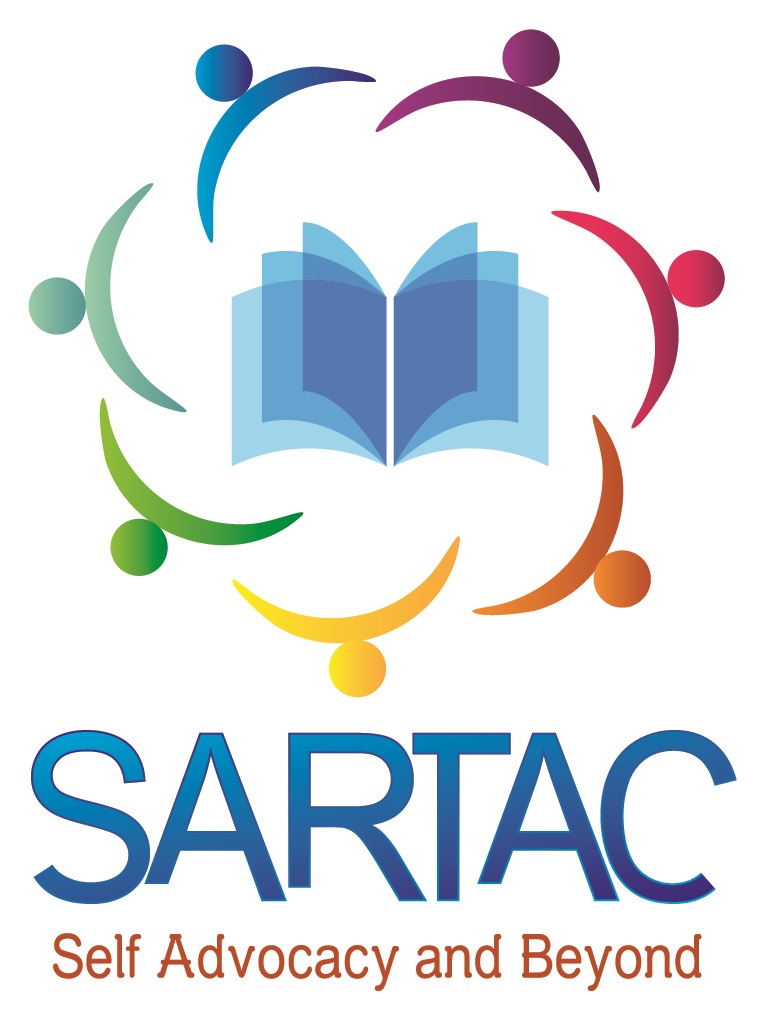 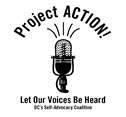 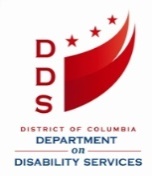 The Right to Say NO
A Resource from the Toolkit for Serving on a Human Rights Committee by Steven Powe (May 2018)
16
Scenario #2 for a Human Rights Committee about a Behavior Plan
What if someone takes small things from roommates and their coworkers? 
Staff have created a behavior plan that limits his contact with roommates and coworkers, and staff does regular searches of his room and his pockets. 
What should the Human Rights Committee do?
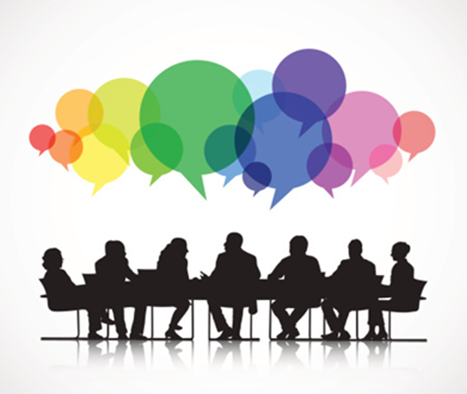 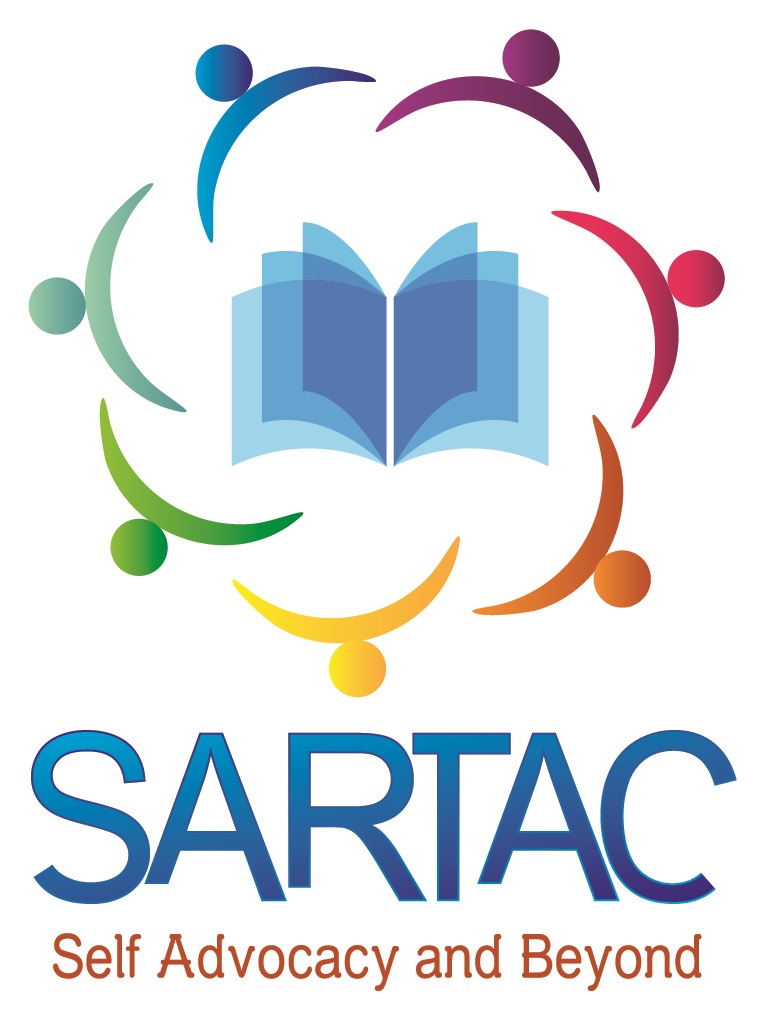 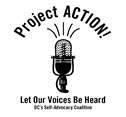 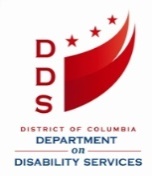 The Right to Say NO
A Resource from the Toolkit for Serving on a Human Rights Committee by Steven Powe (May 2018)
17
With Gratitude to SARTAC & AIDD
“This publication is supported in part by a cooperative agreement from the Administration on Intellectual and Developmental Disabilities, Administration for Community Living, U.S. Department of Health and Human Services.  Grantees undertaking projects under government sponsorship are encouraged to express freely their findings and conclusions. Points of view or opinions do not, therefore, necessarily represent official Administration on Intellectual and Developmental Disabilities policy.”

This toolkit was created with the help of the DC Department on Disability Services and Project ACTION!.
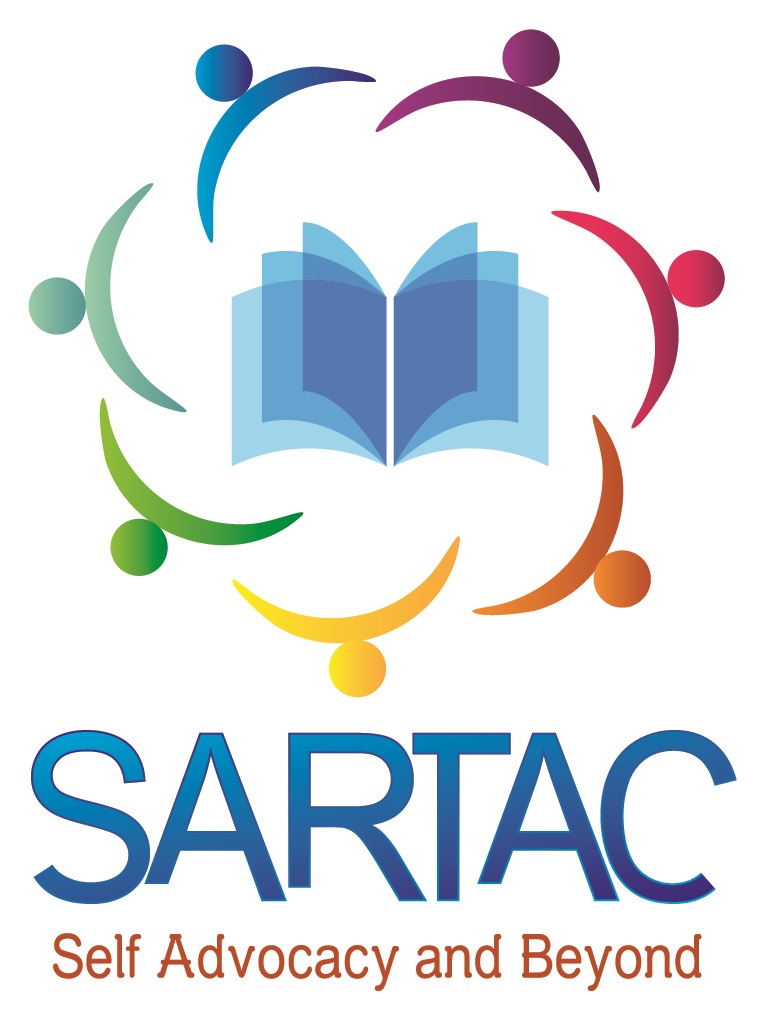 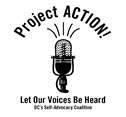 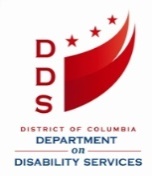 The Right to Say NO
A Resource from the Toolkit for Serving on a Human Rights Committee by Steven Powe (May 2018)
About SARTAC
“The Self Advocacy Resource and Technical Assistance Center (SARTAC) seeks to strengthen the self-advocacy movement by supporting self advocacy organizations to grow in diversity and leadership. The resource center is a project of Self Advocates Becoming Empowered (SABE), the oldest national self-advocacy organization in the country. SARTAC is a Developmental Disabilities Project of National Significance, funded by the Administration For Community Living  – Administration on Intellectual and Developmental Disabilities (AIDD). The information in this manual was written to provide guidance for self Advocates and their allies to assist in understanding policy issues affecting their lives. It is not to be used to determine a person's legal rights or an organization's legal responsibilities under Section 504 of the Rehabilitation Act of 1973, as amended; the Americans with Disability Act of 1990, as amended or any other federal, state or local laws written to protect the rights of people with disabilities.”
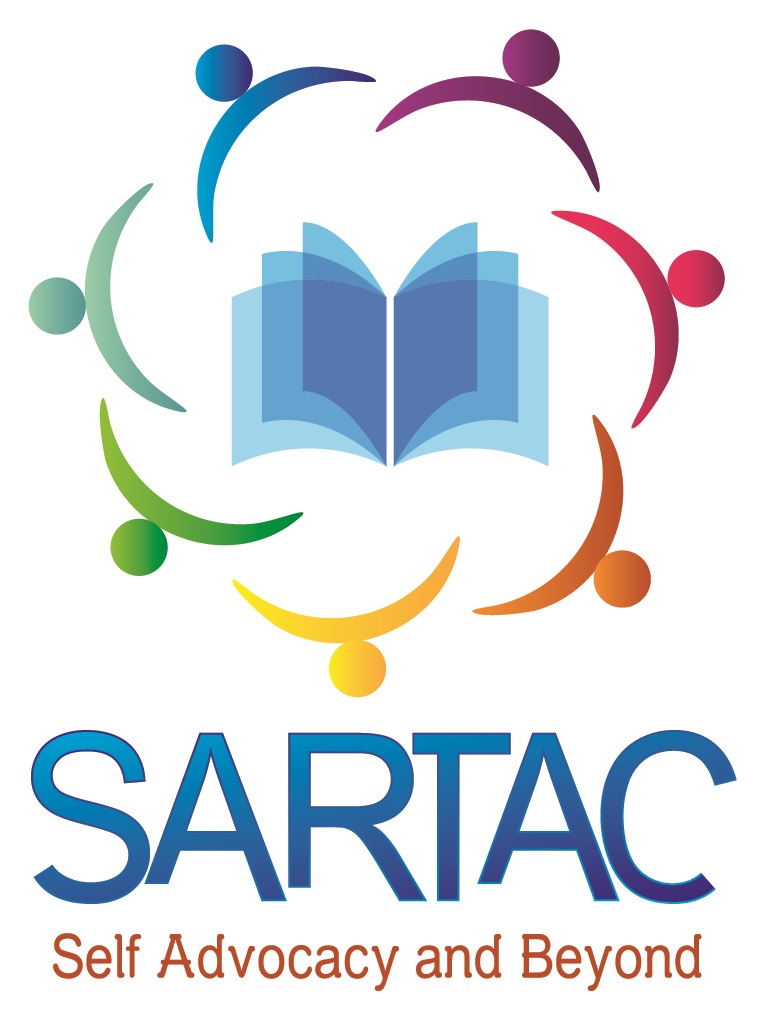 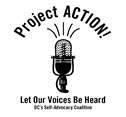 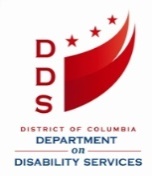 The Right to Say NO
A Resource from the Toolkit for Serving on a Human Rights Committee by Steven Powe (May 2018)
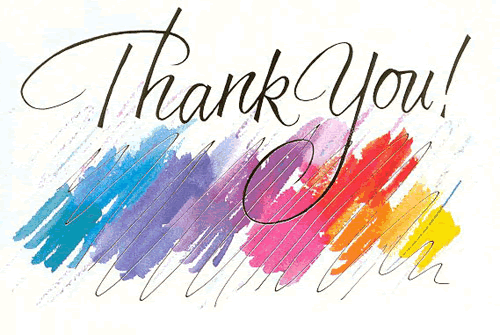 For more information:Steven Powe at stevenpowe985@yahoo.com or Rebecca Salon rebecca.salon@dc.gov
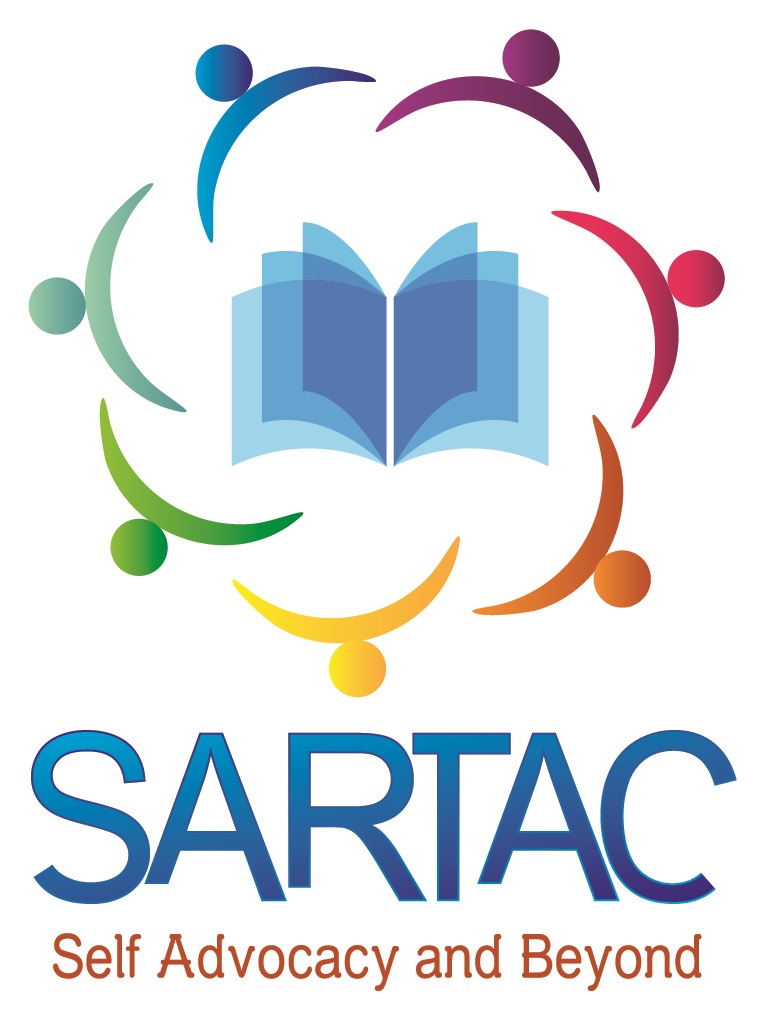 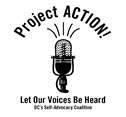 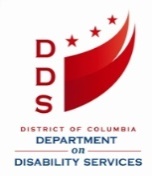 The Right to Say NO
A Resource from the Toolkit for Serving on a Human Rights Committee by Steven Powe (May 2018)
[Speaker Notes: Thank you all so much for coming. If you have any ideas on making this training better take some time to write them down or talk to me before you leave. You can also email Rebecca and I at a later date if you can think of anything.]